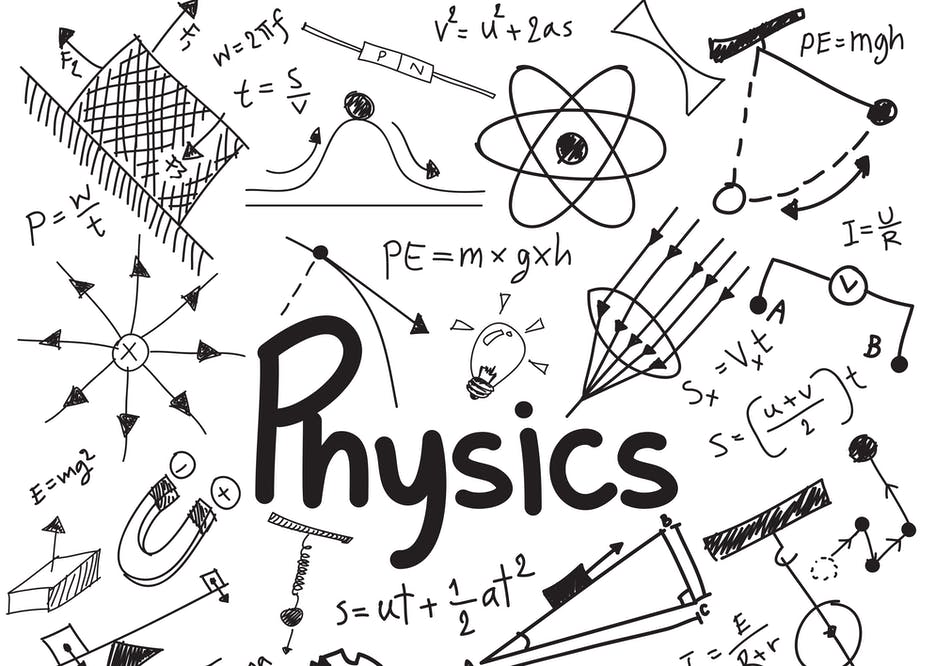 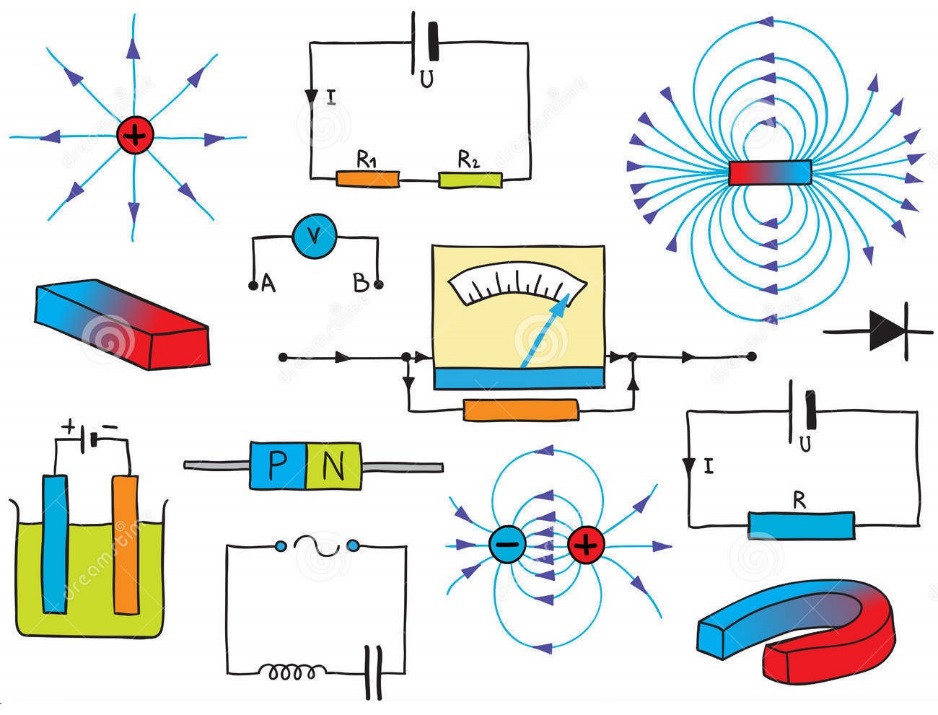 HY112Φυσική Ι
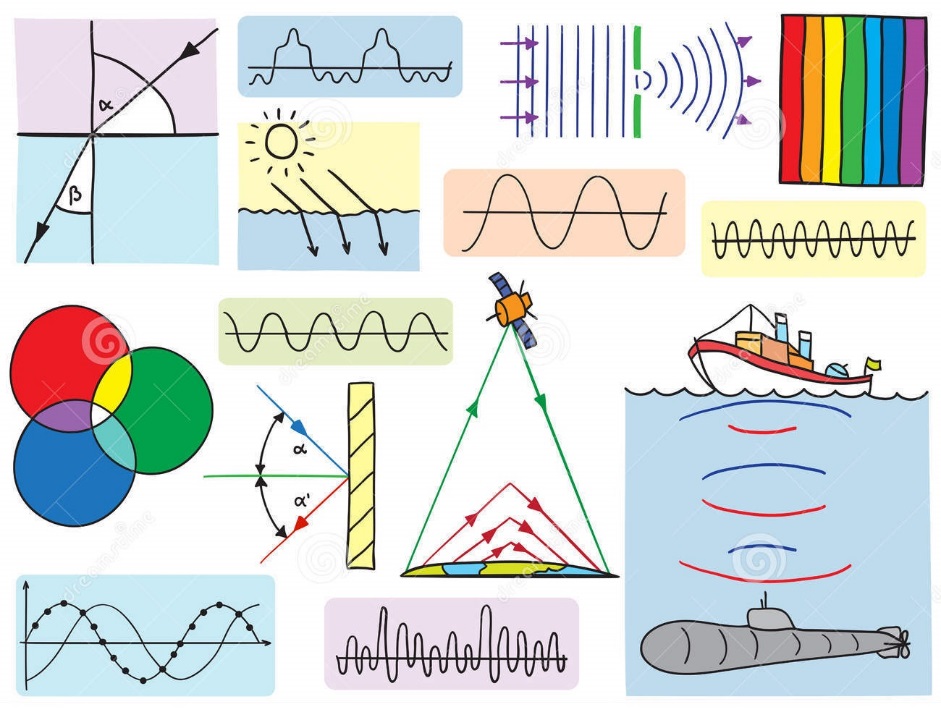 Μια πρώτη εισαγωγή

Διδάσκων: Γιώργος Καφεντζής
Περίγραμμα
Εισαγωγή
Στόχος
Διδασκαλία
Σχέδιο Μαθήματος
Διαλέξεις
Αξιολόγηση
Βιβλιογραφία
Επικοινωνία
Περίγραμμα
Εισαγωγή
Στόχος
Διδασκαλία
Σχέδιο Μαθήματος
Διαλέξεις
Αξιολόγηση
Βιβλιογραφία
Επικοινωνία
Περίγραμμα
Εισαγωγή
Τμήμα
Μάθημα
Στόχος
Διδασκαλία
Σχέδιο Μαθήματος
Διαλέξεις
Αξιολόγηση
Βιβλιογραφία
Επικοινωνία
Εισαγωγή
Καλωσήλθατε στο Τμήμα!
CSD, UoC : Πολύ απαιτητική σχολή!
Παρότι η βάση εισαγωγής δεν το δείχνει…
Φέτος: 15603 (2021) - Μεγαλύτερη βάση από το 2007!





Η βαθμολογία σας δεν (πρέπει να) έχει καμιά σημασία για την πορεία σας στην Τριτοβάθμια Εκπαίδευση!
Ξεκινάτε (σχεδόν) από το μηδέν! 
Διδάσκων: 78ος/120 εισακτέους (17920, 2001)
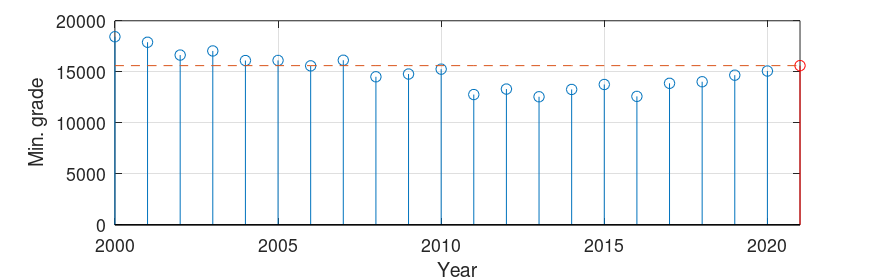 Εισαγωγή
Τμήμα με υψηλού επιπέδου διδακτικό κι ερευνητικό προσωπικό

Δυνατές συνεργασίες με βιομηχανία και έρευνα

Υψηλό επίπεδο σπουδών
Στην κατάταξη των Times Higher Education(THE) για το 2019, το Πανεπιστήμιο Κρήτηςβρίσκεται στην πρώτη θέση μεταξύ των Ελληνικών Πανεπιστημίων.
Για το πεδίο της Επιστήμης Υπολογιστών (Computer Science) στη λίστα των 300 κορυφαίων τμημάτων του κόσμου περιλαμ-βάνεται ένα μόνο Ελληνικό τμήμα, το Τμήμα Επιστήμης Υπολογιστών του Πανεπι-στημίου Κρήτης.
Αντανακλά στο κύρος των αποφοίτων

Δύσκολοι καιροί, λίγες οι ευκαιρίες…

Για τους καλούς και ικανούς οι ευκαιρίες είναι πολλές!
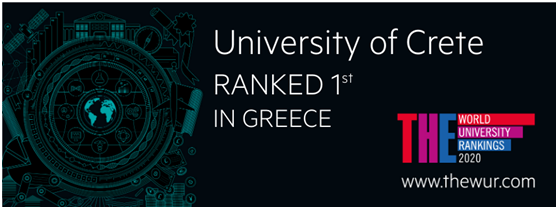 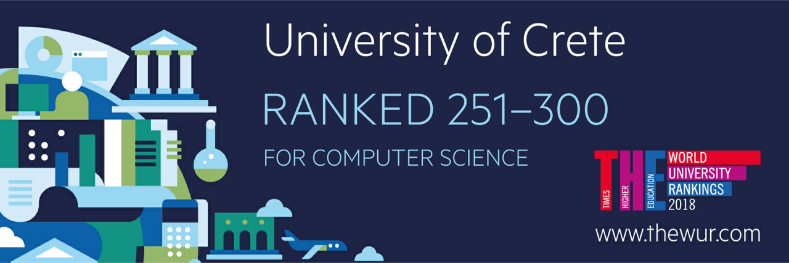 Περίγραμμα
Εισαγωγή
Τμήμα
Μάθημα
Στόχος
Διδασκαλία
Σχέδιο Μαθήματος
Διαλέξεις
Αξιολόγηση
Βιβλιογραφία
Επικοινωνία
Εισαγωγή
Φυσική

Διδάχθηκε με την τρέχουσα (νέα) του μορφή για πρώτη φορά το 2015 ως μάθημα κορμού
Από το 2017, μάθημα Επιλογής Ε1
Ε1: Μαθηματικών και Φυσικών Επιστημών

Ανάγκη για «εκσυγχρονισμό» μαθήματος
Η Επιστήμη των Η/Υ εξελίσσεται ώρα με την ώρα!
Π.χ.: Κβαντικοί υπολογιστές!
«Παλιά» ύλη: Μηχανική, Κυματική
Εισαγωγή
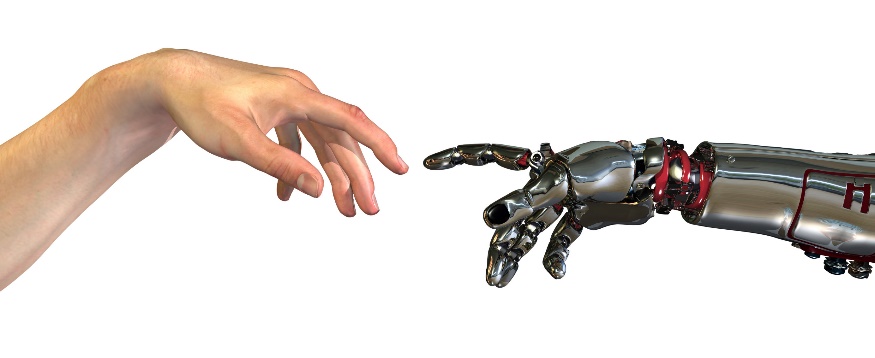 «Παλιά» ύλη: Μηχανική
Κίνηση, νόμοι Newton, έργο-ενέργεια
Θεμελιώδης για επιστήμες Μηχανικού
Απαραίτητη και στην επιστήμη Η/Υ
Γραφική, Ρομποτική, Gaming, κ.α.
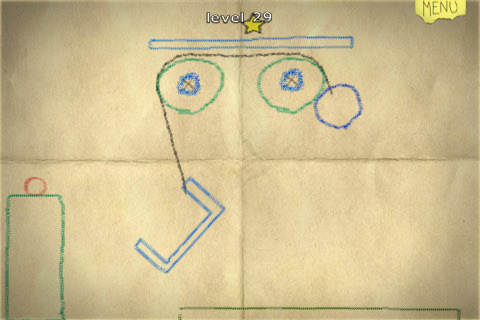 http://www.crayonphysics.com/
Εισαγωγή
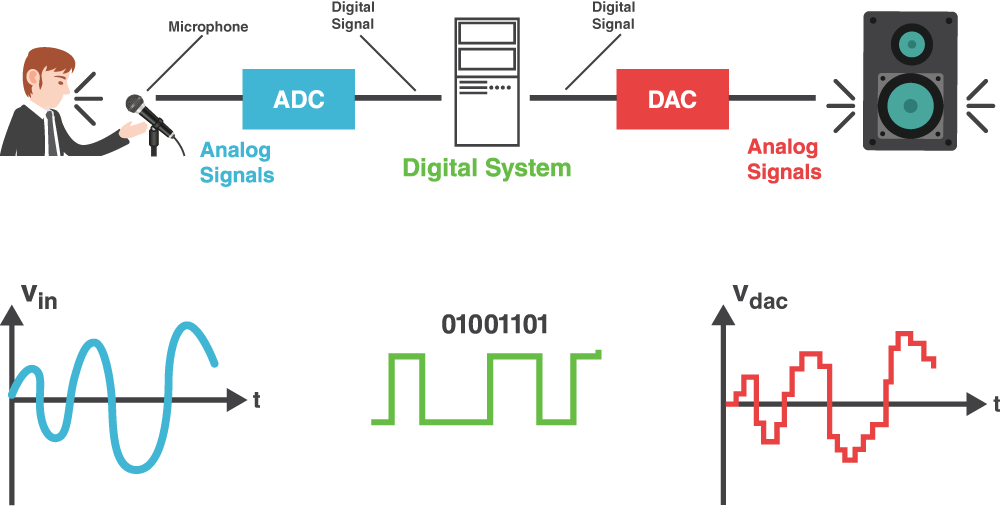 «Παλιά» ύλη: Κυματική

Αρμονική ταλάντωση, κυματική, ηχητικά κύματα
Θεμελιώδης σε επιστήμες Μηχανικού
Εφαρμόσιμη σε σημαντικούς τομείς των Η/Υ
Επεξεργασία Ήχου/Φωνής, Τηλεπικοινωνίες, Κυκλώματα
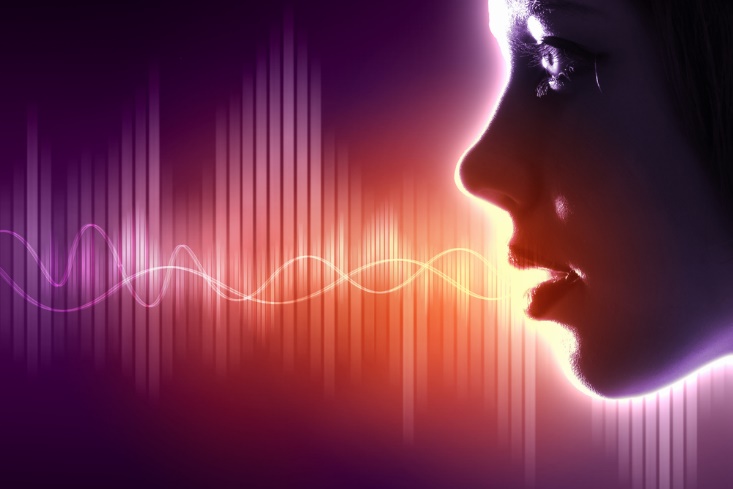 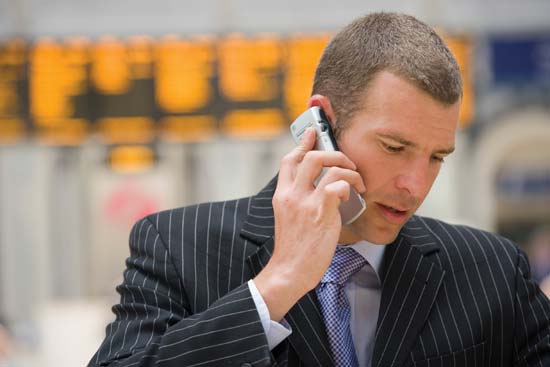 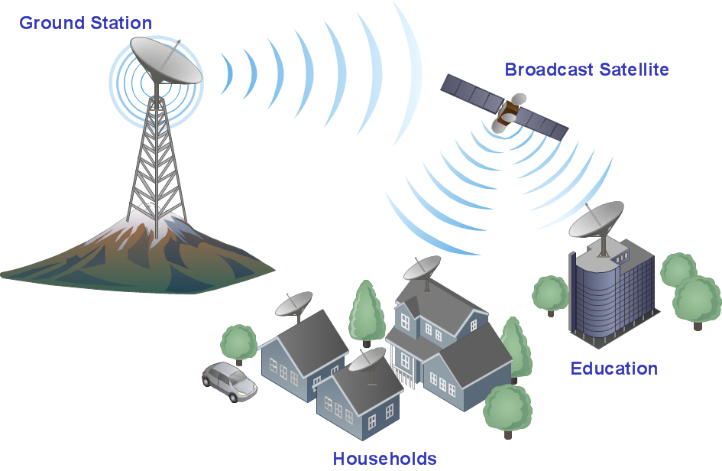 Εισαγωγή
Κρατάμε τα απαραίτητα και προσθέτουμε ένα ακόμα θέμα!
Ηλεκτρομαγνητισμός
Θεμελιώδης για επιστήμες Μηχανικού Η/Υ
Εφαρμογές σε ηλεκτρικά κυκλώματα, θεωρία κεραιών, εκπομπή και λήψη σήματος, τηλεπικοινωνίες
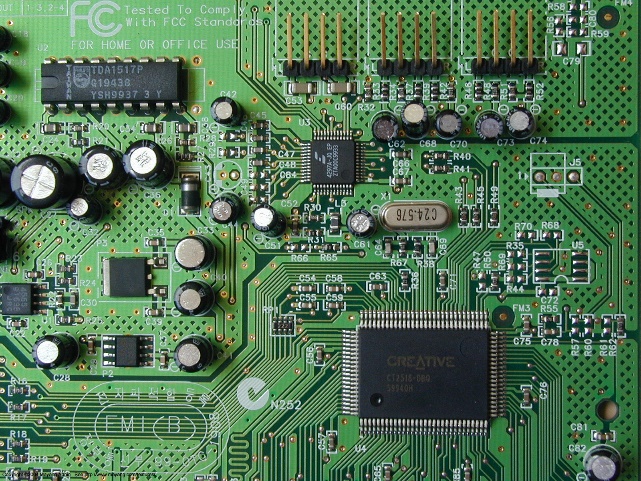 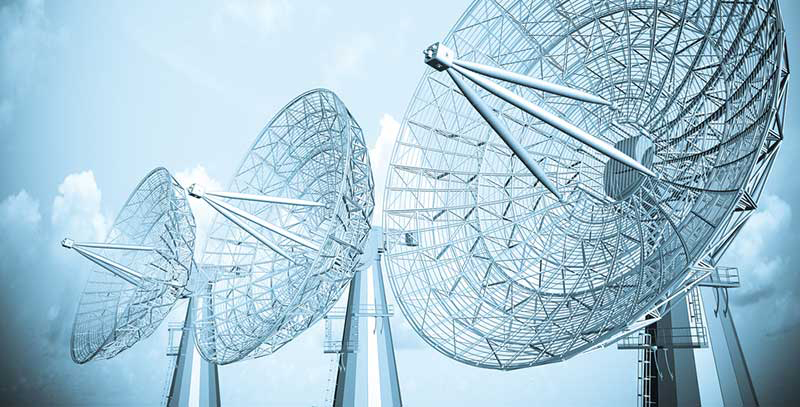 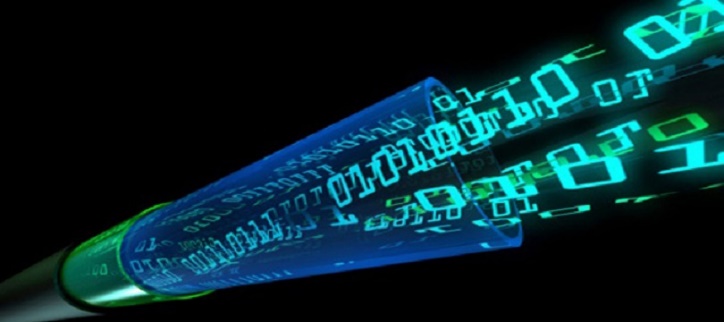 Περίγραμμα
Εισαγωγή
Στόχος
Διδασκαλία
Σχέδιο Μαθήματος
Διαλέξεις
Αξιολόγηση
Βιβλιογραφία
Επικοινωνία
Στόχος
Δεν έχουμε σκοπό να σας κάνουμε Φυσικούς! 

Αναλυτική σκέψη
Κριτική σκέψη

Επιστημονική μέθοδος


Προσανατολισμός μαθήματος σε γνώσεις υποβάθρου
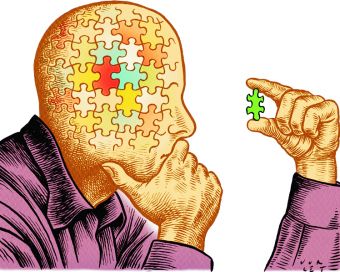 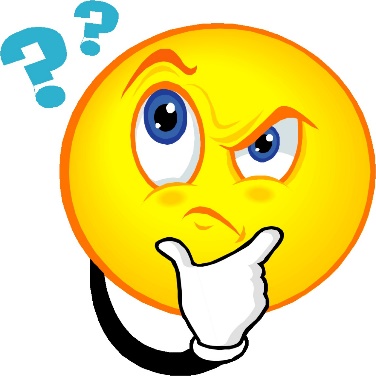 Περίγραμμα
Εισαγωγή
Στόχος
Διδασκαλία
Διδάσκων
Βοηθοί
Σχέδιο Μαθήματος
Διαλέξεις
Αξιολόγηση
Βιβλιογραφία
Επικοινωνία
e-mail: kafentz@csd.uoc.gr 
webpage: http://www.csd.uoc.gr/~kafentz
Διδάσκων
B.Sc. & M.Sc. (2008, 2010) 
Computer Science Department, UoC, Greece
Έρευνα σε ICS-FORTH
Πρακτική @ Orange Labs R&D, France
Ph.D. (2014) in Computer Science
Computer Science Department, UoC, Greece
Ph.D. (2014) in Signal Processing & Telecoms
University of Rennes 1, Rennes, France
Χρηματοδότηση από Orange Labs R&D, France (3 έτη)
Toshiba Research Europe Limited (2015 – 2017)
Speech Technology Group (STG)
Computer Science Department (2015 – …)
Μέλος Εργαστηρίου Επεξεργασίας Φωνής (SSPL)
Διδάσκων στα HY112, HY215 (1/2), HY370 (1/2)
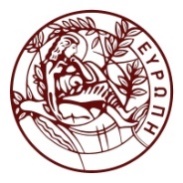 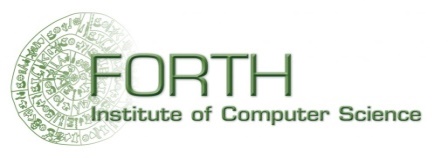 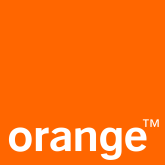 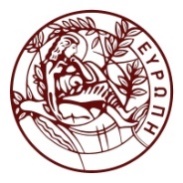 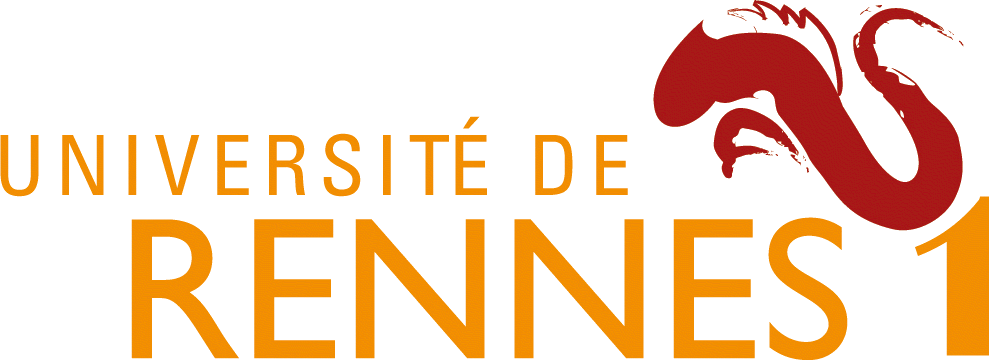 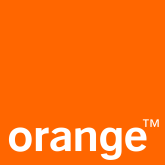 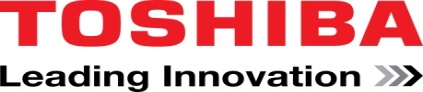 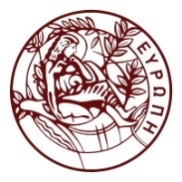 Διδάσκων
Εργαστήριο Επεξεργασίας Σήματος Φωνής (SSPL)
http://www.csd.uoc.gr/~sspl
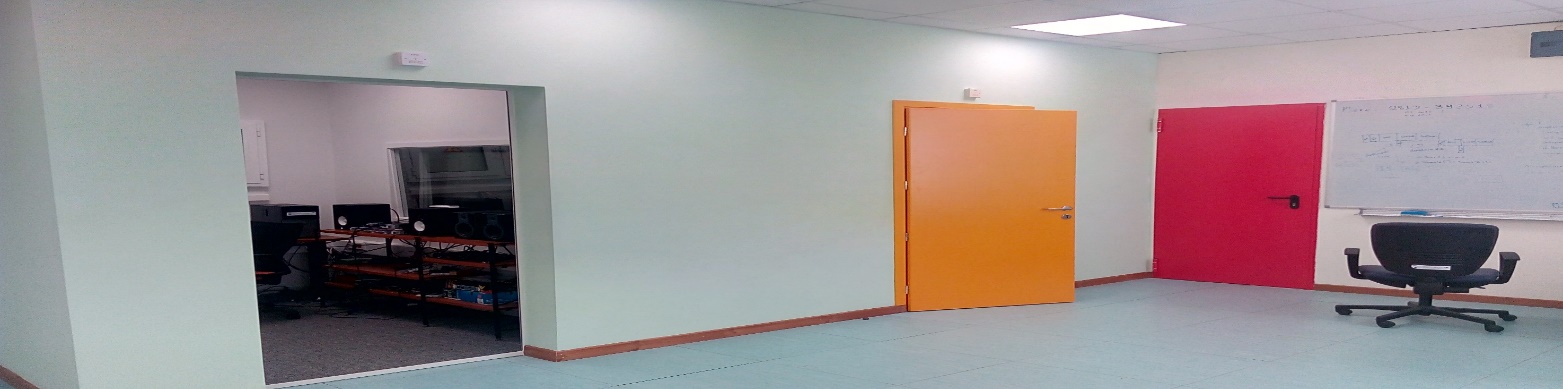 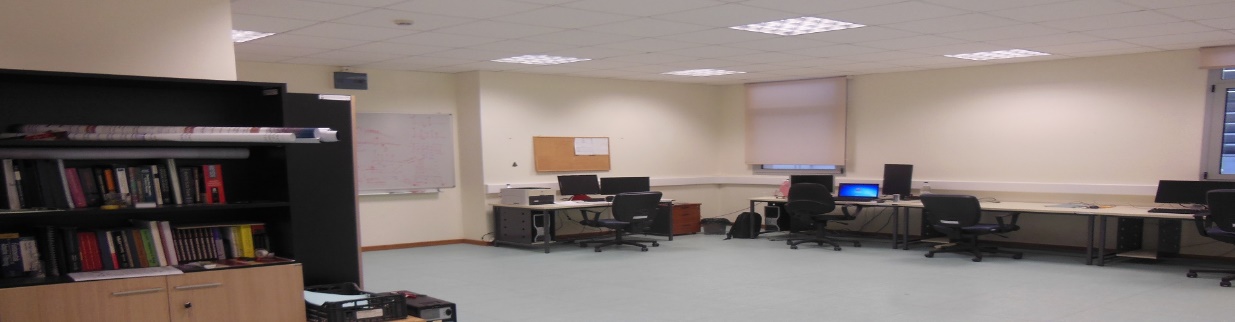 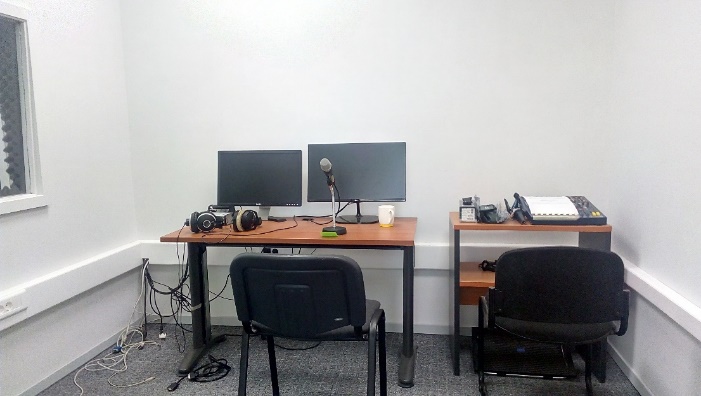 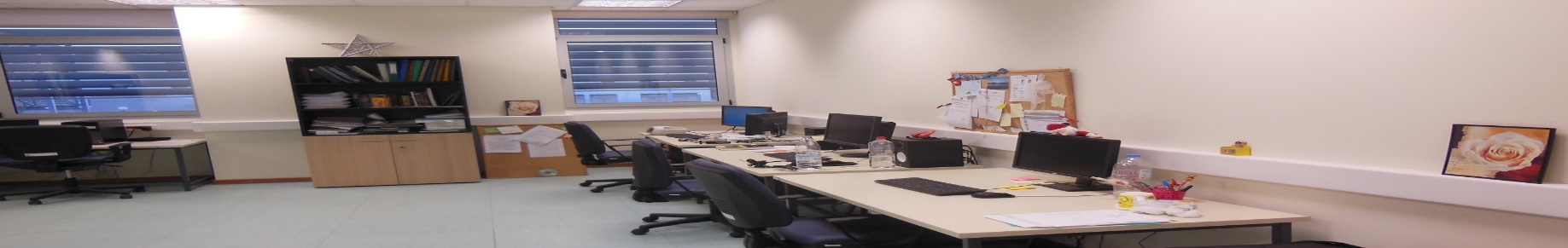 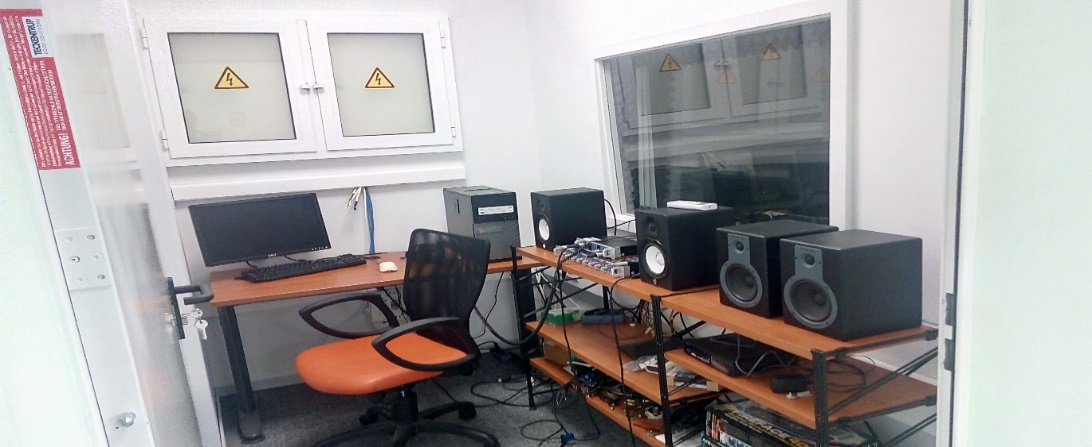 Διδάσκων
Ώρες γραφείου

Τρίτη 11:15-12:00, Η303 

Πέμπτη 11:15-12:00, Η303 

Άκρως επιθυμητή η προσυνεννόηση
Βοηθοί Διδασκαλίας
Σαβαθράκης Γεώργιος
Μεταπτυχιακός φοιτητής

Μαραυγάκης Μιχαήλ
Μεταπτυχιακός φοιτητής

Ραπτάκης Μιχαήλ
Μεταπτυχιακός φοιτητής

Κούρου Γαρυφαλλιά
Μεταπτυχιακή φοιτήτρια
Λίτσας Αναστάσιος
Μεταπτυχιακός φοιτητής

Τσίρμπας Ραφαήλ
Υποψήφιος διδάκτωρ



Σημαντηράκη Ισμήνη
Μεταπτυχιακή φοιτήτρια
Επικοινωνία μαζί τους στο: hy112@csd.uoc.gr
Περίγραμμα
Εισαγωγή
Στόχος
Διδασκαλία
Σχέδιο Μαθήματος
Διαλέξεις
Αξιολόγηση
Βιβλιογραφία
Επικοινωνία
Σχέδιο Μαθήματος
Περίγραμμα
Εισαγωγή
Στόχος
Διδασκαλία
Σχέδιο Μαθήματος
Διαλέξεις
Αξιολόγηση
Βιβλιογραφία
Επικοινωνία
Διαλέξεις
Διαλέξεις με διαφάνειες
Ίσως σας ξενίσει στην αρχή…
Κερδίζουμε χρόνο για συζήτηση, επεξήγηση, ανάλυση!

Αποδείξεις, ασκήσεις, και παρατηρήσεις γράφονται επί τόπου!
Πολλαπλά οφέλη γιατο φοιτητή…

Ιδανικό υλικό για μελέτη στο σπίτι!
Δεν είναι απαραίτητη η καταγραφήσημειώσεων από το φοιτητή
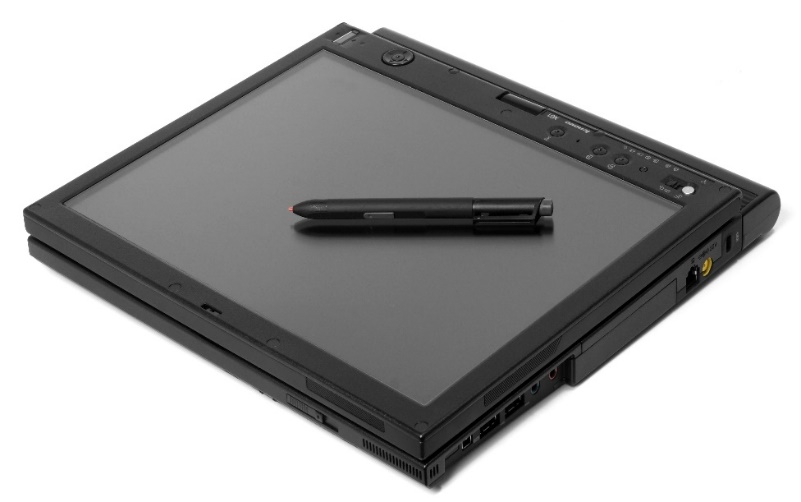 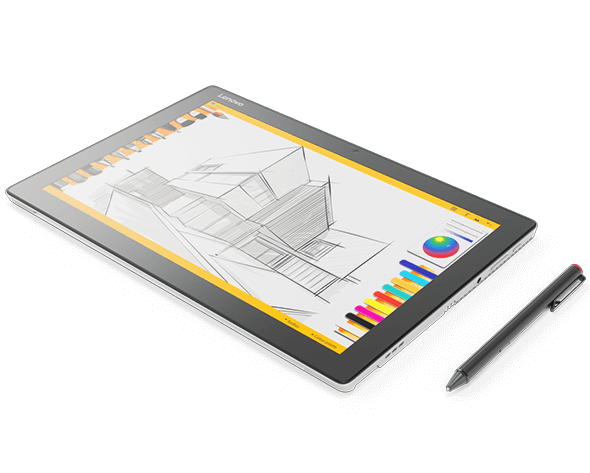 Σχέδιο Μαθήματος
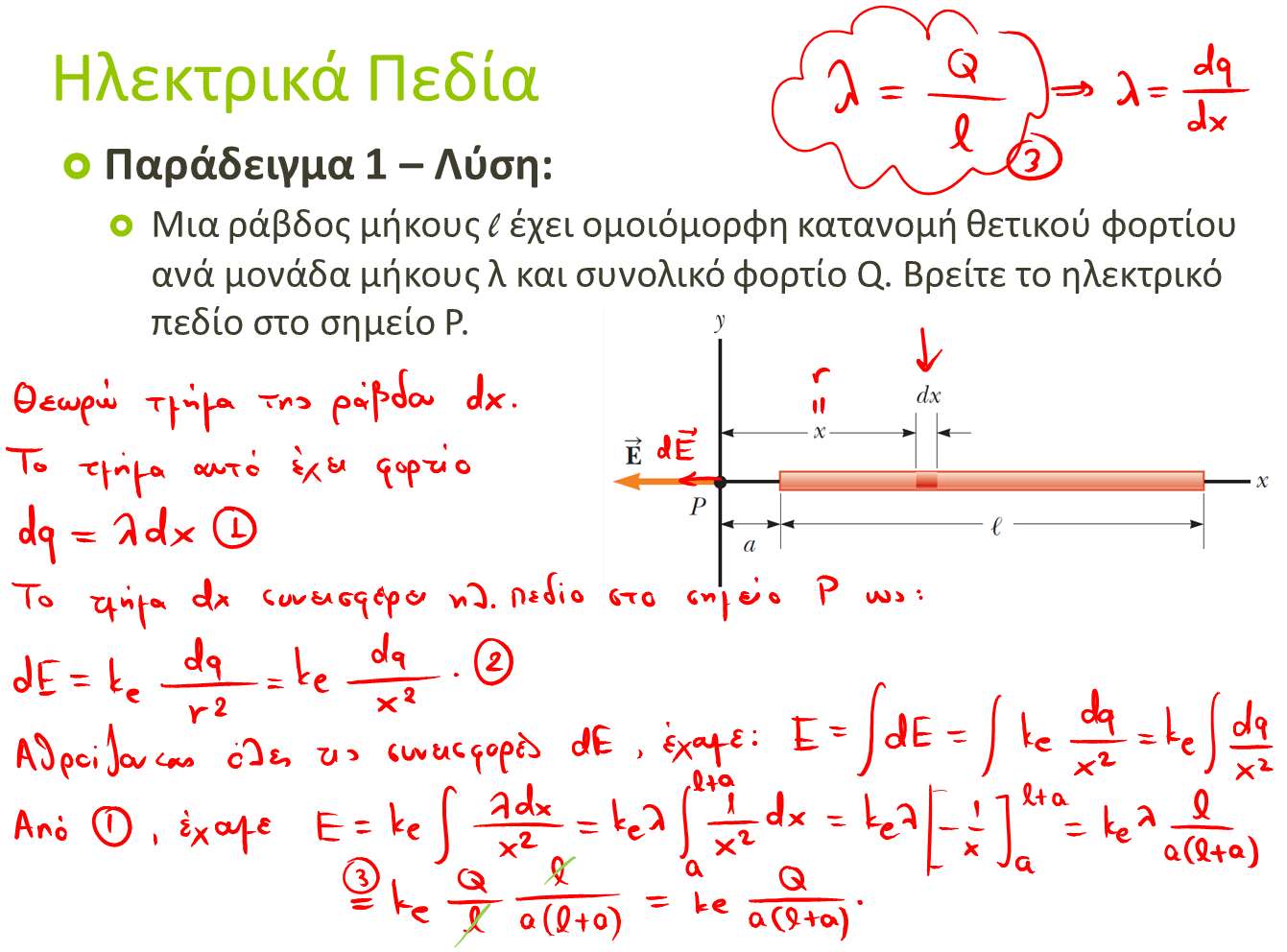 Διαλέξεις
Προαιρετική παρουσία!
Είστε εδώ γιατί θέλετε να ακούσετε/συμμετέχετε
Δεν υπάρχουν απουσίες
Υπάρχει σεβασμός στους συναδέλφους σας και στην εκπαιδευτική διαδικασία

COVID attention: προσέρχεστε με τα απαραίτητα δικαιολογητικά
Προστατέψτε εσάς και τους συναδέλφους σας: απέχετε από το μάθημα αν δεν είστε/αισθάνεστε καλά
Περίγραμμα
Εισαγωγή
Στόχος
Διδασκαλία
Σχέδιο Μαθήματος
Διαλέξεις
Αξιολόγηση
Βιβλιογραφία
Επικοινωνία
Αξιολόγηση
Ο βαθμός σας θα συγκροτηθεί από τις επιδόσεις σας σε δυο συνιστώσες:


Στην υποχρεωτική τελική εξέταση


Στις προαιρετικές ασκήσεις
Αξιολόγηση
Βαθμός Β = max{ β1, β2 }
όπου 
 β1 = 70%Τ + 30%Α 
 β2 = 100%Τ 
και
Β = βαθμός μαθήματος (Β >= 5.0  Επιτυχία)
Τ = βαθμός τελικής εξέτασης
Α = βαθμός ασκήσεων
Αξιολόγηση
Ασκήσεις Α
Πιθανότατα 5-6 σειρές ασκήσεων
Μια σειρά (φυλλάδιο) ασκήσεων ανά ~10-15ήμερο
Ανακοινώνονται ηλεκτρονικά και αναρτώνται στο site του μαθήματος
Οι απαντήσεις δίνονται μαζί με την κάθε εκφώνηση
Οι ασκήσεις παραδίδονται ηλεκτρονικά ή γραπτά

Μετρούν 30% (προαιρετικά)

Ατομικές : αντιγραφή          Α = 0.0 , σε όλους όσοι συμμετέχουν σε αυτή!
Αντιγραφή ≠ συζήτηση μεταξύ σας!
Αξιολόγηση
Ασκήσεις Α
Η ηλεκτρονική παράδοση των ασκήσεων γίνεται αποκλειστικάμέσω του προγράμματος TURNIN (όπως στο ΗΥ100). Η μορφή του παραδοτέου αρχείου πρέπει αυστηρά να είναι η ακόλουθη:
Το αρχείο που θα παραδώσετε πρέπει να είναι ένα ενιαίο αρχείο, μορφής PDF ή DOC.
Το κείμενο πρέπει να είναι ευανάγνωστο.
Παράδειγμα της επιθυμητής μορφής των ασκήσεών σας μπορείτε να βρείτε εδώ.
Σε καμία περίπτωση δεν πρέπει να παραδώσετε περισσότερα από ΕΝΑ αρχεία.
Αν το παραδοτέο σας δε συμμορφώνεται με τα παραπάνω, τότε η παράδοση δε θα ληφθεί υπ‘ όψη, χωρίς καμιά ειδοποίηση από μέρους του διδάσκοντα.
Αξιολόγηση
Τελική εξέταση (Τ)

Μετρά 70% (ή 100%) στο συνολικό βαθμό

Διεξάγεται με ανοιχτό τυπολόγιο

Θέματα ανάπτυξης

Η σελίδα «Εξετάσεις» στο site του μαθήματος έχει πλούσιο υλικό
Αξιολόγηση
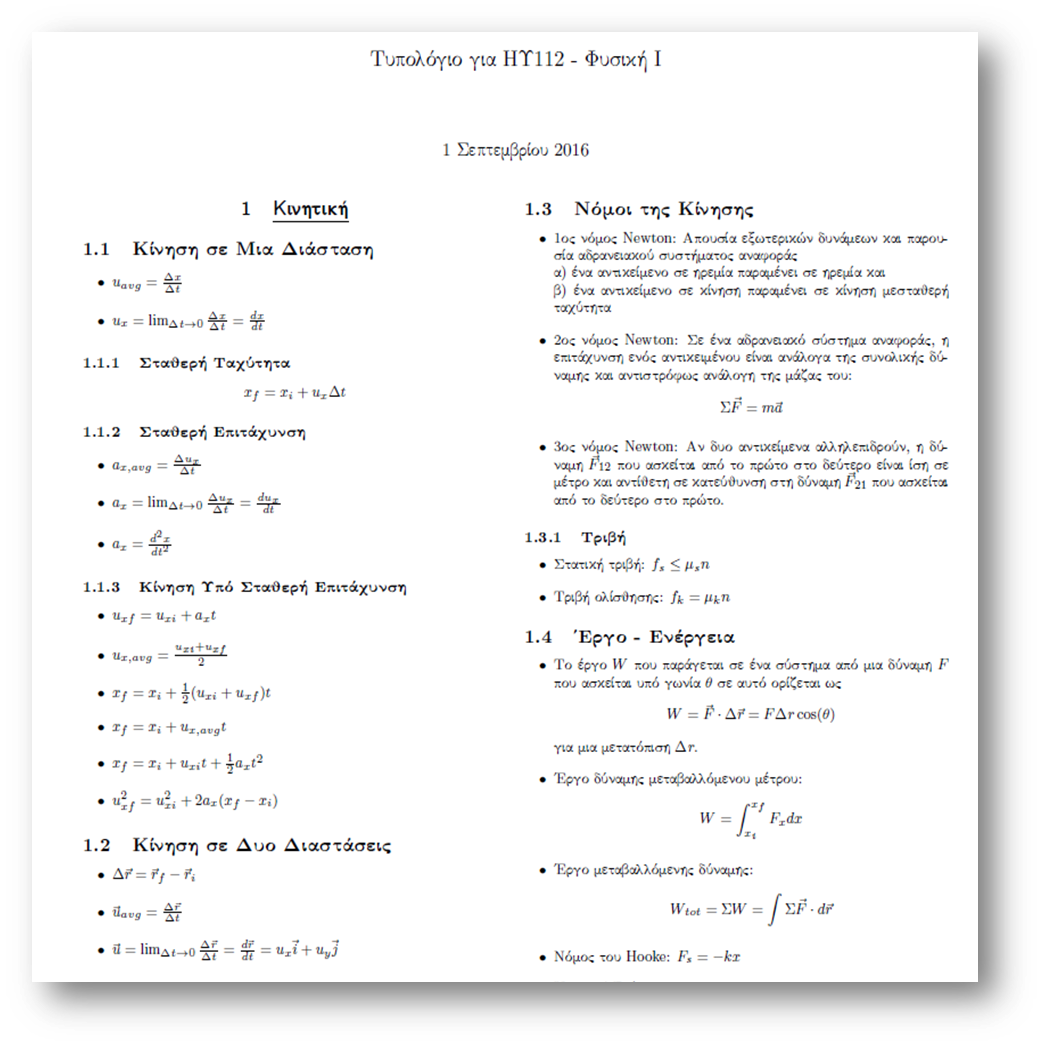 Υπόδειγμα τυπολογίου
Αξιολόγηση
~35%
Πολύ παραπάνω (+ ~20%) αν υπολογίσουμε μόνο τους ενεργούς φοιτητές
Στατιστικά Μαθήματος (2015-21)
2015-16
Εγγεγραμμένοι: 579
Επιτυχόντες: 270 – 46%

2016-17
Εγγεγραμμένοι: 453
Επιτυχόντες: 159 – 35%

2017-18
Εγγεγραμμένοι: 391
Επιτυχόντες: 81 – 20%

2018-19
Εγγεγραμμένοι: 440
Επιτυχόντες: 125 – 28%
2019-20
Εγγεγραμμένοι: 462
Επιτυχόντες: 192 – 42%

2020-21
Εγγεγραμμένοι: 435
Επιτυχόντες: 165 – 38%
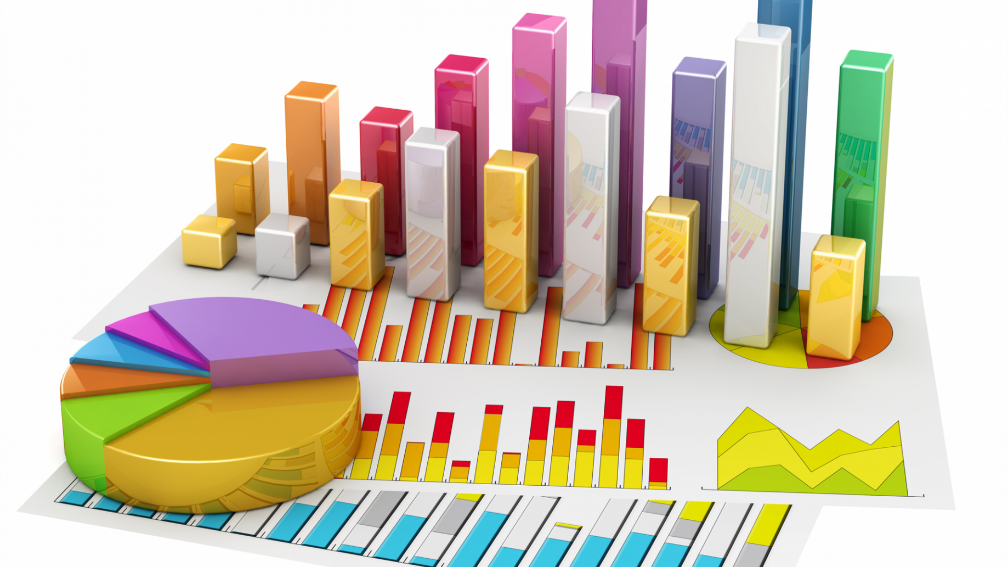 Περίγραμμα
Εισαγωγή
Στόχος
Διδασκαλία
Σχέδιο Μαθήματος
Διαλέξεις
Αξιολόγηση
Βιβλιογραφία
Επικοινωνία
Βιβλιογραφία
Θα ήταν καλό να στηριχθείτε στις παραδόσεις και στο υλικό του διδάσκοντα

Διαφάνειες σε PDF/PPTX:
Θα διανέμονται μέσω του site του μαθήματος 
https://www.csd.uoc.gr/~hy112/#lec

Σημειώσεις σε PDF: 
Βρίσκονται ήδη online εδώ
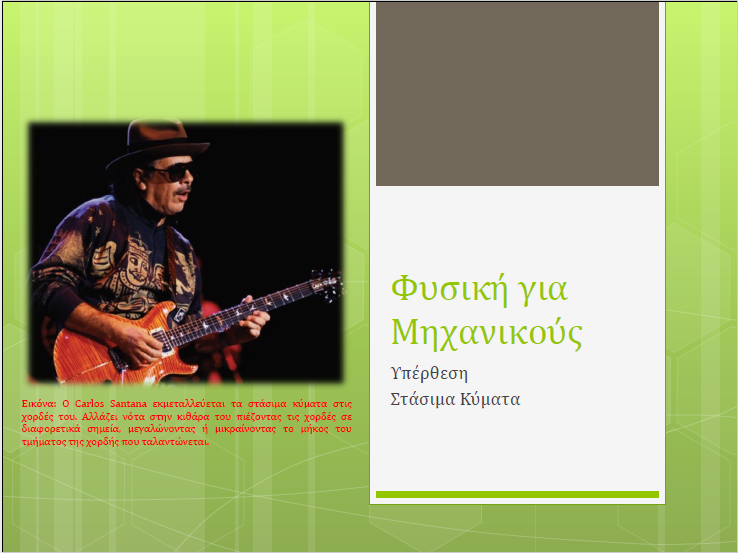 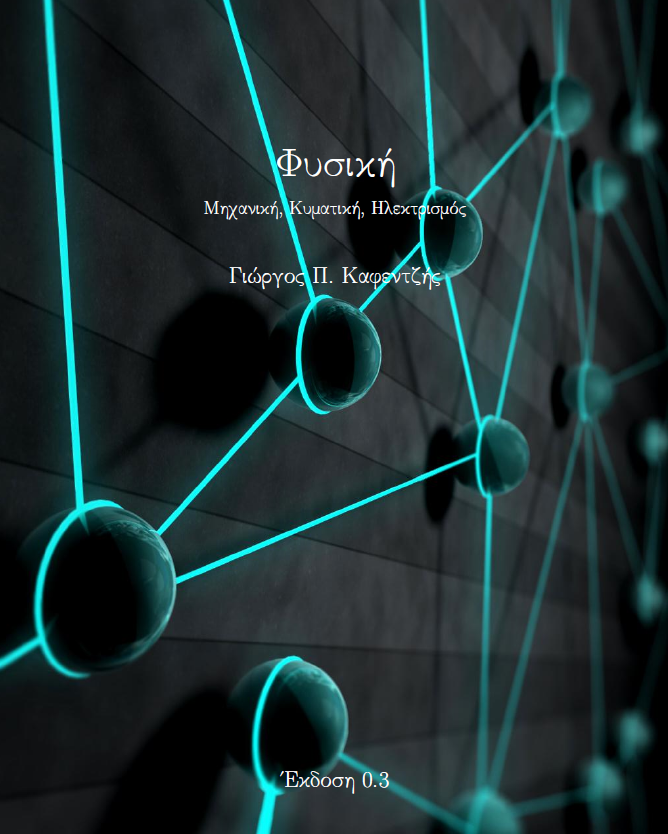 Βιβλιογραφία (Εύδοξος)
Το προτεινόμενο σύγγραμμα θα είναι το:
Φυσική, των D. Halliday, R. Resnick, J. Walker
που είναι από τα λίγα συγγράμ-ματα διεθνούς εμβέλειας που περιλαμβάνει όλη τη διδακτέα ύλη!
Σας δίδεται στον «Εύδοξο».
Κωδικός Βιβλίου: 41959145
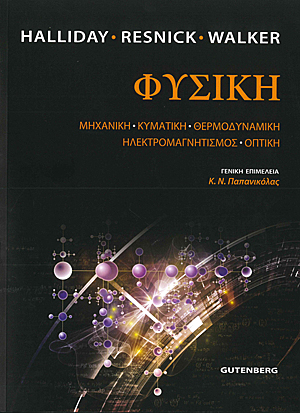 Περίγραμμα
Εισαγωγή
Στόχος
Διδασκαλία
Σχέδιο Μαθήματος
Διαλέξεις
Αξιολόγηση
Βιβλιογραφία
Επικοινωνία
Επικοινωνία
Μέσω ηλεκτρονικού ταχυδρομείου (e-mail)

Εγγραφή στη λίστα του μαθήματος (hy112-list@csd.uoc.gr)
Mail στο : majordomo@csd.uoc.gr
Κενό θέμα
Στο σώμα του mail γράφετε: subscribe hy112-list
Ακολουθήστε τις οδηγίες που αναφέρονται στην απάντηση

Απορίες/ερωτήσεις: hy112-list@csd.uoc.gr
Επικοινωνία με το διδάσκοντα: kafentz@csd.uoc.gr
Επικοινωνία με τους βοηθούς: hy112@csd.uoc.gr

Οδηγίες σωστής επικοινωνίας (από το ΗΥ100)
https://www.csd.uoc.gr/~hy100/netiquette-gr.html
Επικοινωνία
Ερωτήσεις?
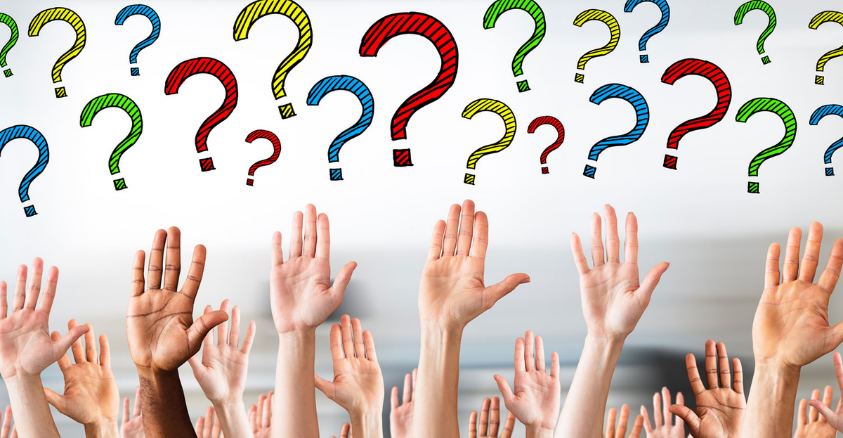 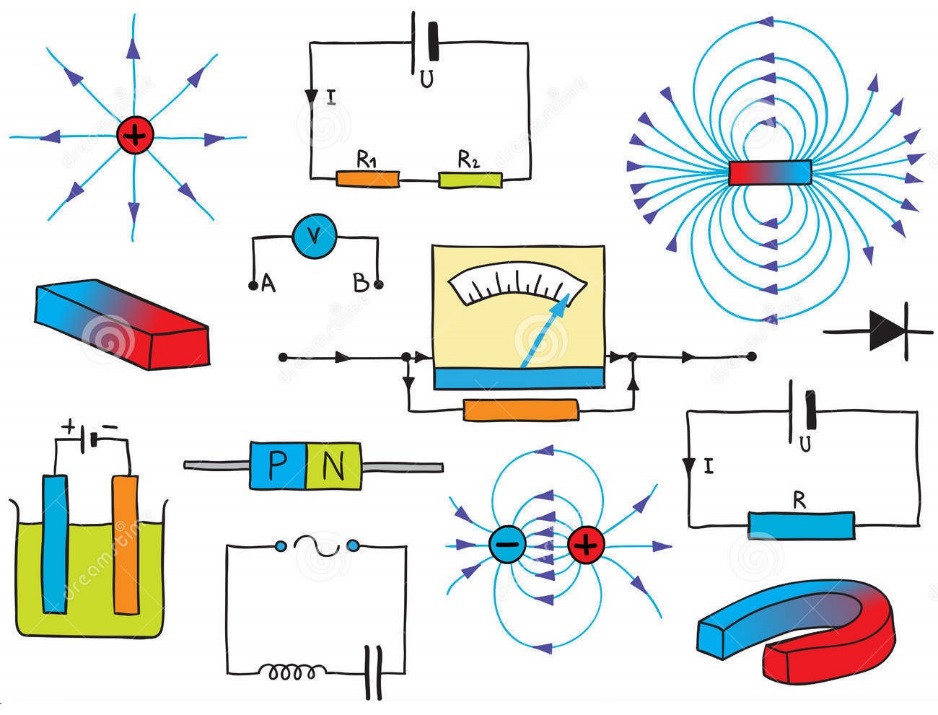 Τέλος Διάλεξης
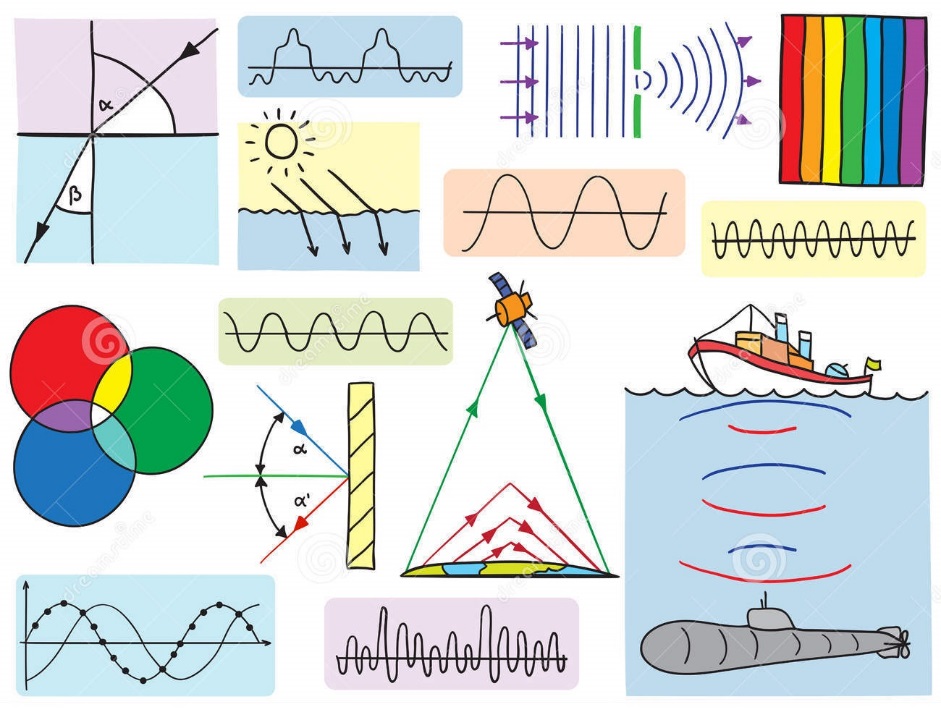